FEWS NET Enhanced Flood Monitoring and Forecast Assumptions-Afghanistan
April 2024 Seasonal Forecast

FEWS NET Science Team:
USGS, NASA, NOAA, UCSB+Regional Scientists
Water Level at Data Processing is on Hold
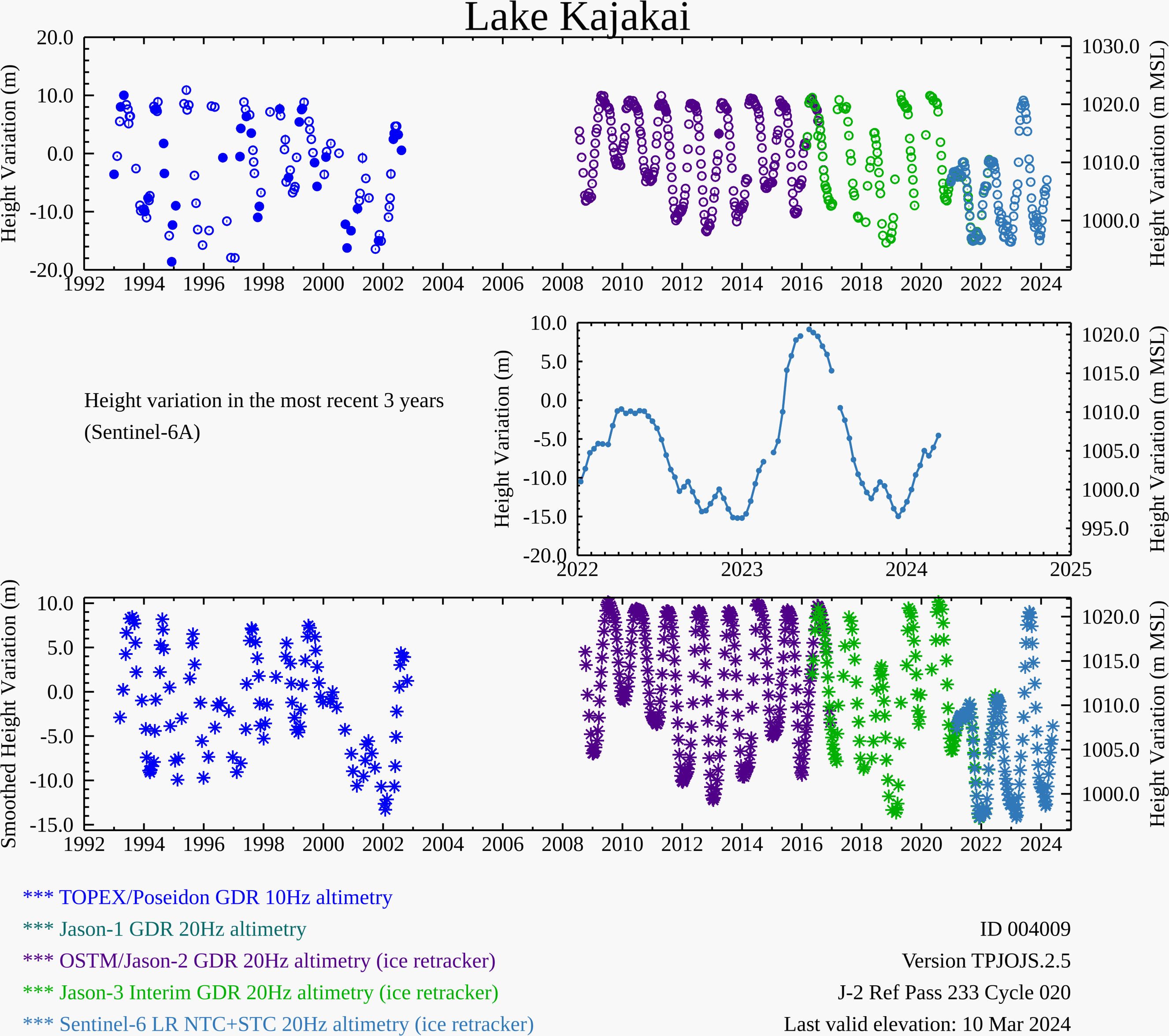 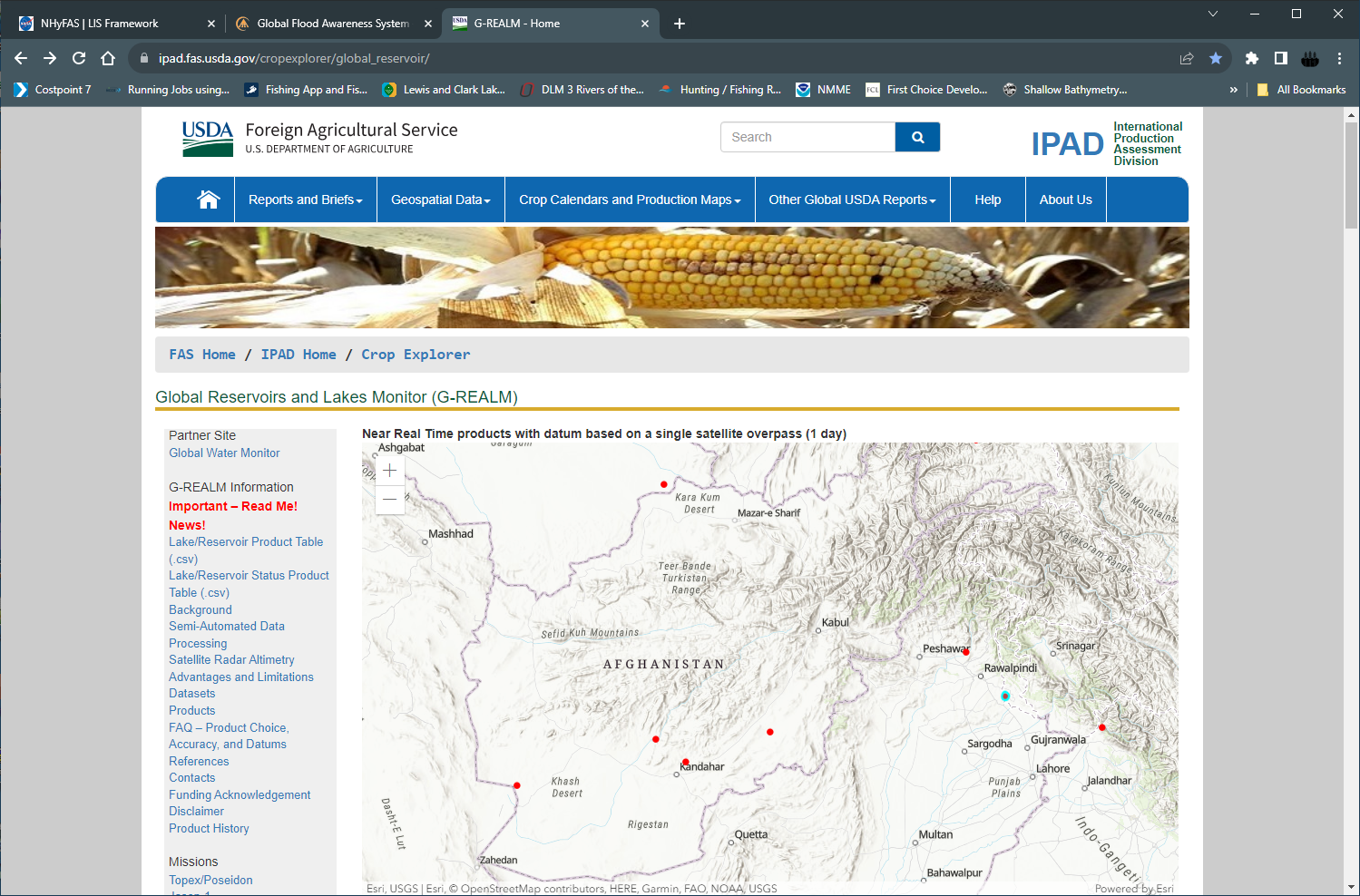 Zeid
Kajakai
Istadehye
Jehil
Arghandab
USDA monitoring reservoirs
Typical low water level in the Kajakai reservoir during the dry period.
Recent Streamflow and Runoff
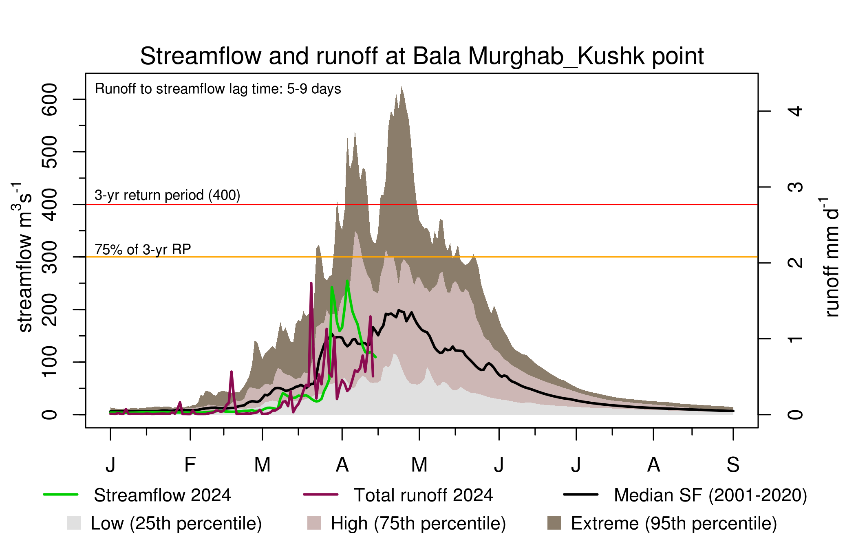 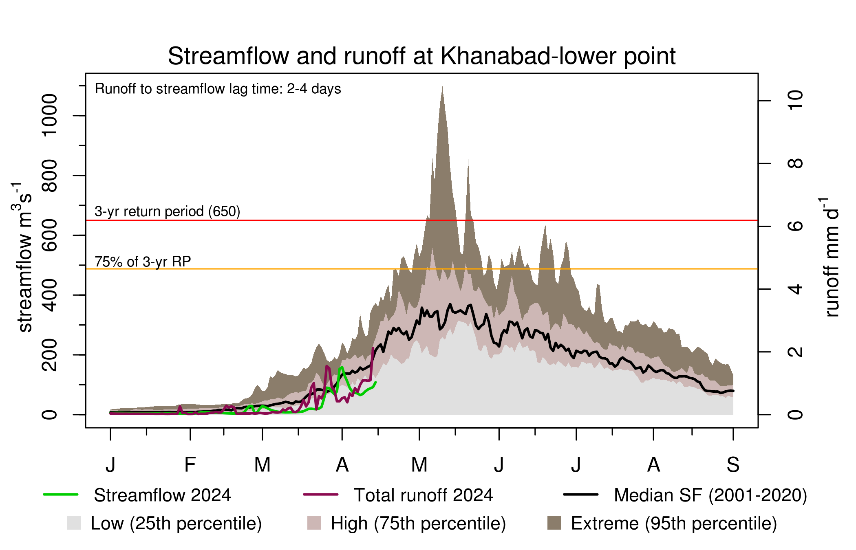 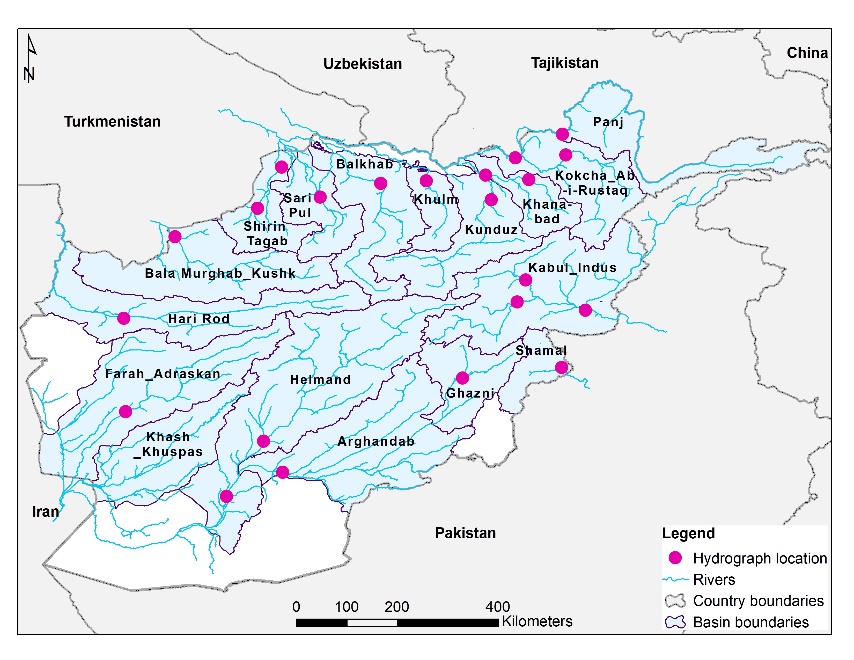 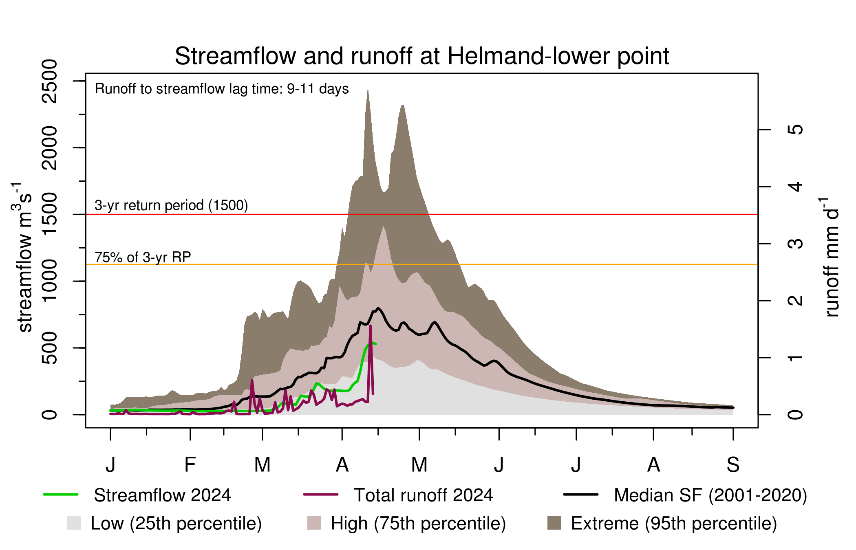 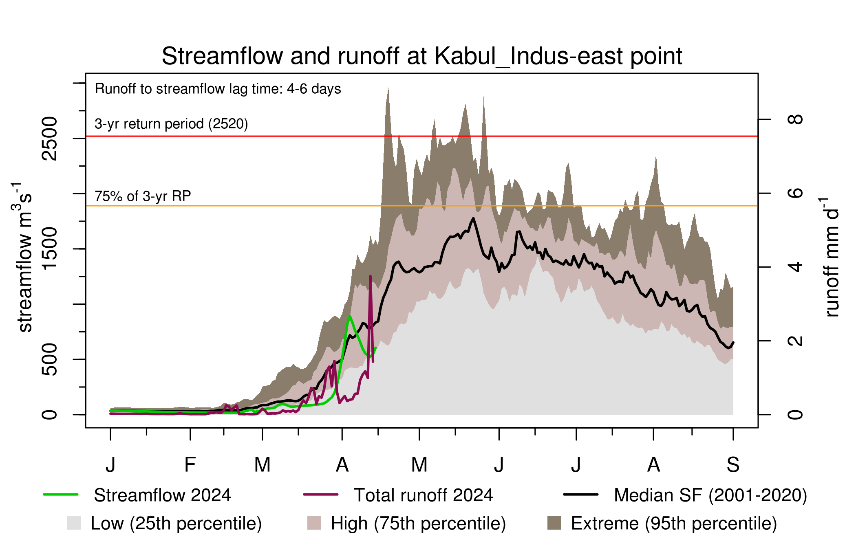 Streamflow Forecast for Afghanistan
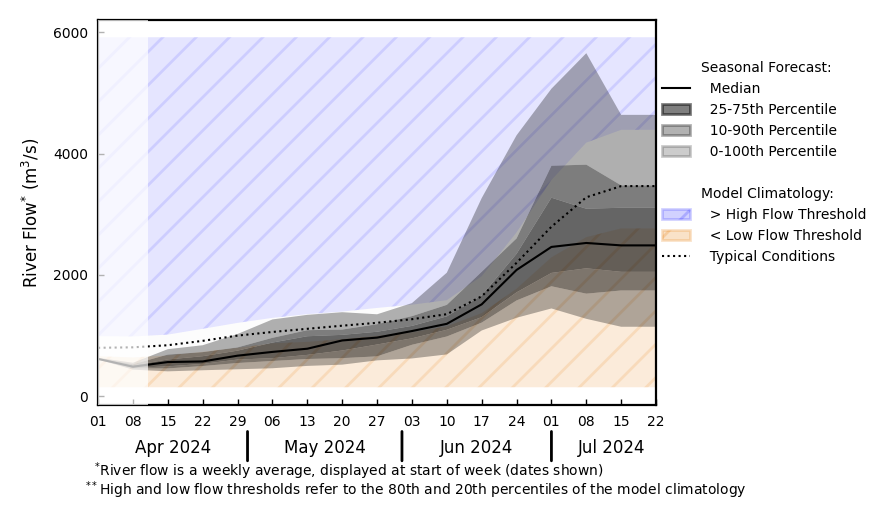 @ point A: Amu Darya River
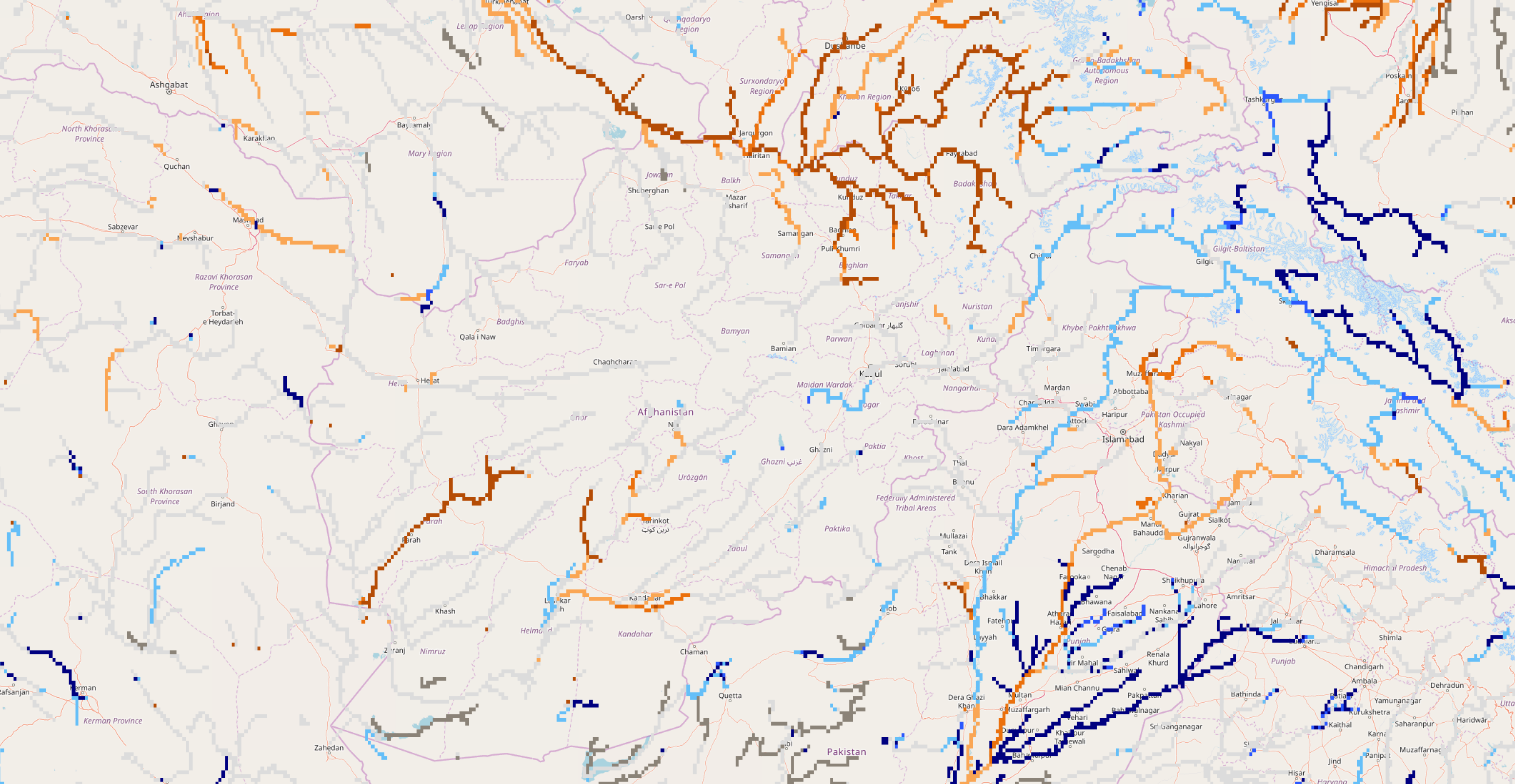 A
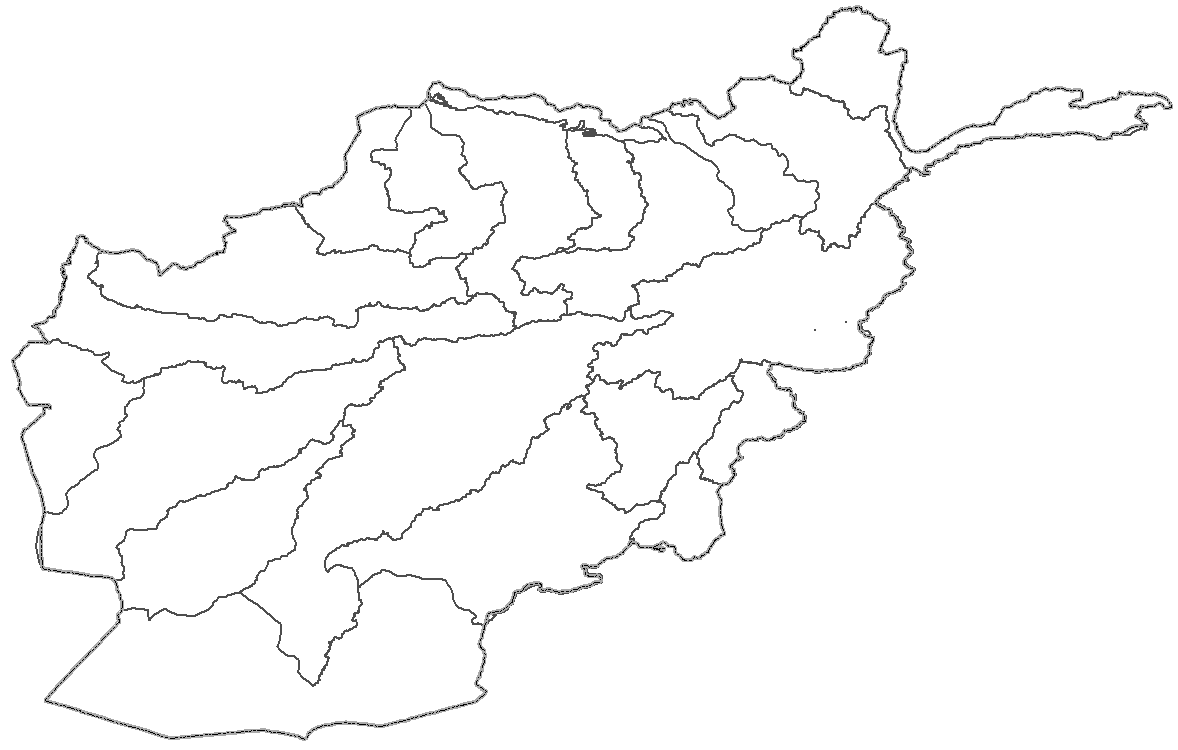 B
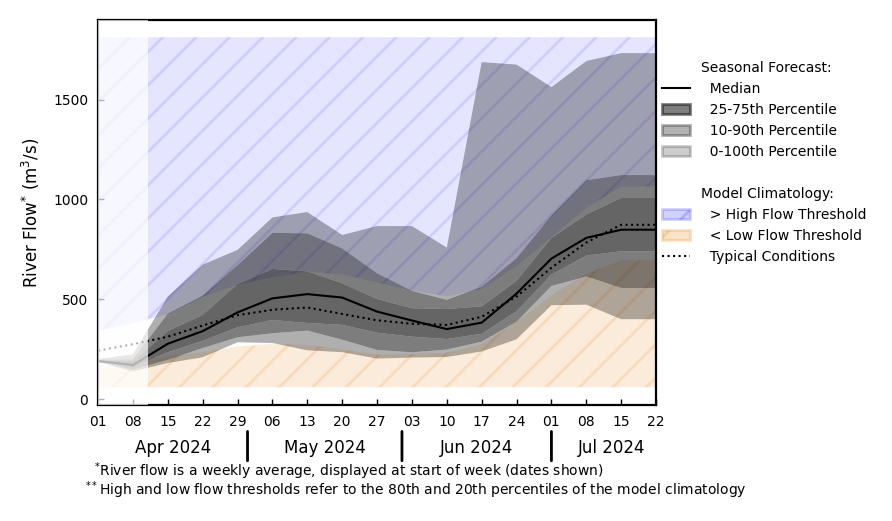 @ point B: Kabul River
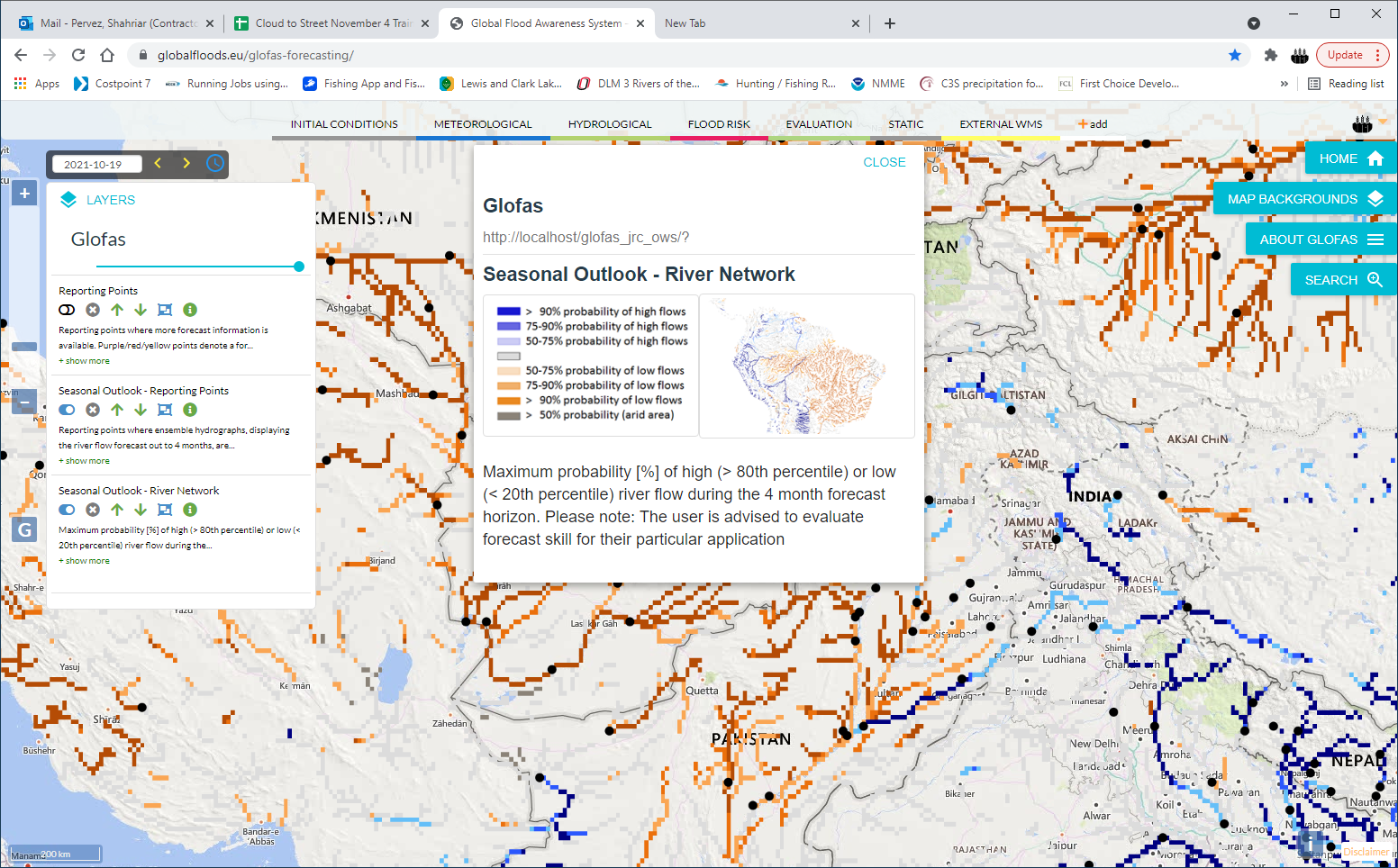 GloFAS seasonal forecast Apr - Jul 2024
Recent spells of precipitation across the country helped river discharge forecast to be at average level across the country except northeast (Amu Darya River).
GloFAS monthly forecast (Apr – Jul 2024)